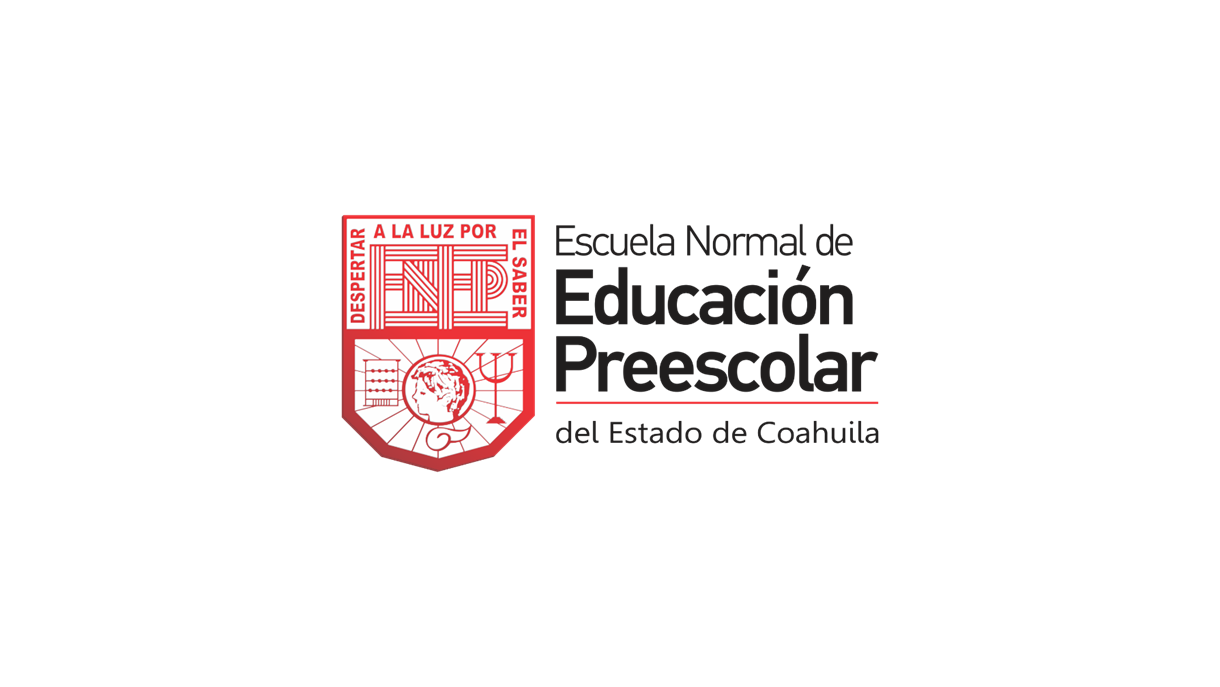 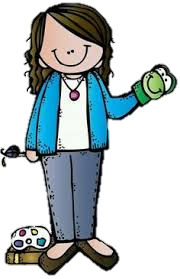 Diario de campo de la alumna practicanteJardín de niños “Eutimio Alberto Cuellar Goribar” 2°A Nombre de la alumna practicanteDiana Sofia Gutierrez Zapata
Diario de la alumna
Jardín de niños “Eutimio Alberto Cuellar Goribar” 
2°A 
Nombre de la educadora practicante
Diana Sofia Gutierrez Zapata
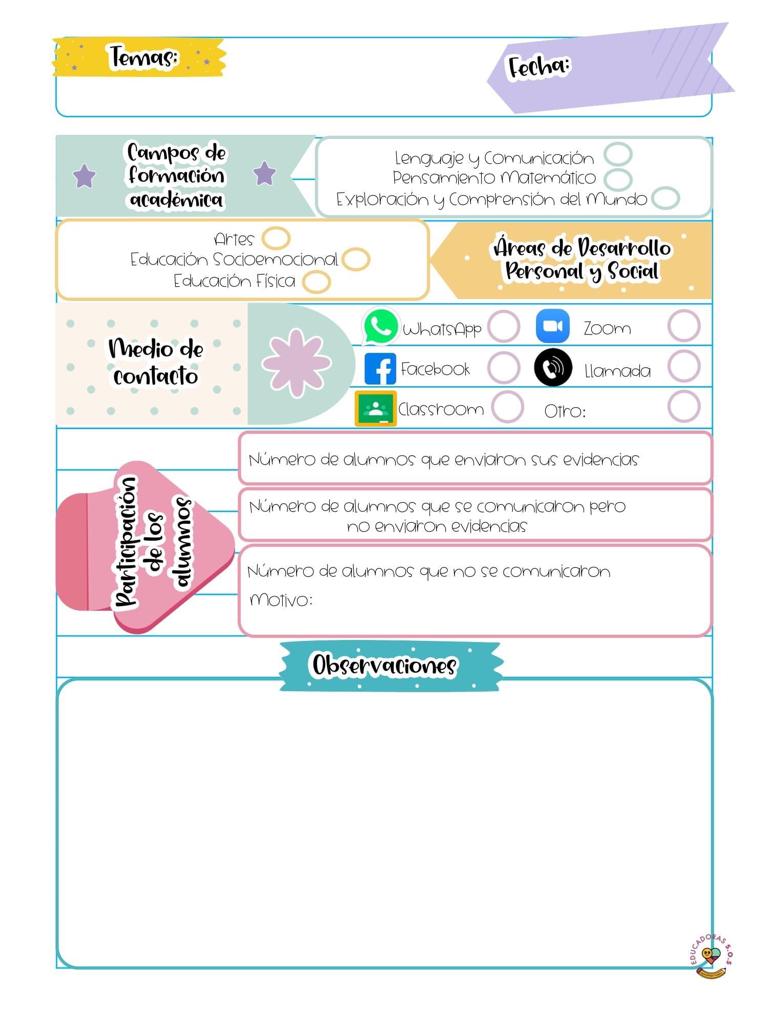 18 de marzo de 2021
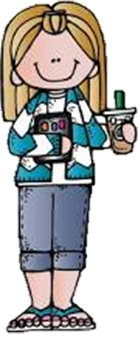 Los alumnos mandan las evidencias por semana en la recopilación del álbum 
Los alumnos se dividen en dos grupos para tomar las salas de Facebook y se conectan en días rotativos, se conectaran el jueves en un horario de  11 am.
De la intervención de la clase virtual reflexiona acerca de:
¿Cómo desarrolle la clase?
El día de hoy se realizo la clase virtual en la cual se trabajo con el primer rally de emociones, en el que se desarrollo la actividad de escuchar música y dibujar la emoción que sienten al escucharla, fue una actividad que tuvo sus diferencias en los tres grupo en el de 1ª, 2ª y 2c en los cuales por las edades y el contexto identificaron diferentes emociones a pesar de que fueron las mismas pistas. 
 
¿Que mejoras puedo realizar?
Seguir realizando las actividades con materiales que se encuentran en casa.